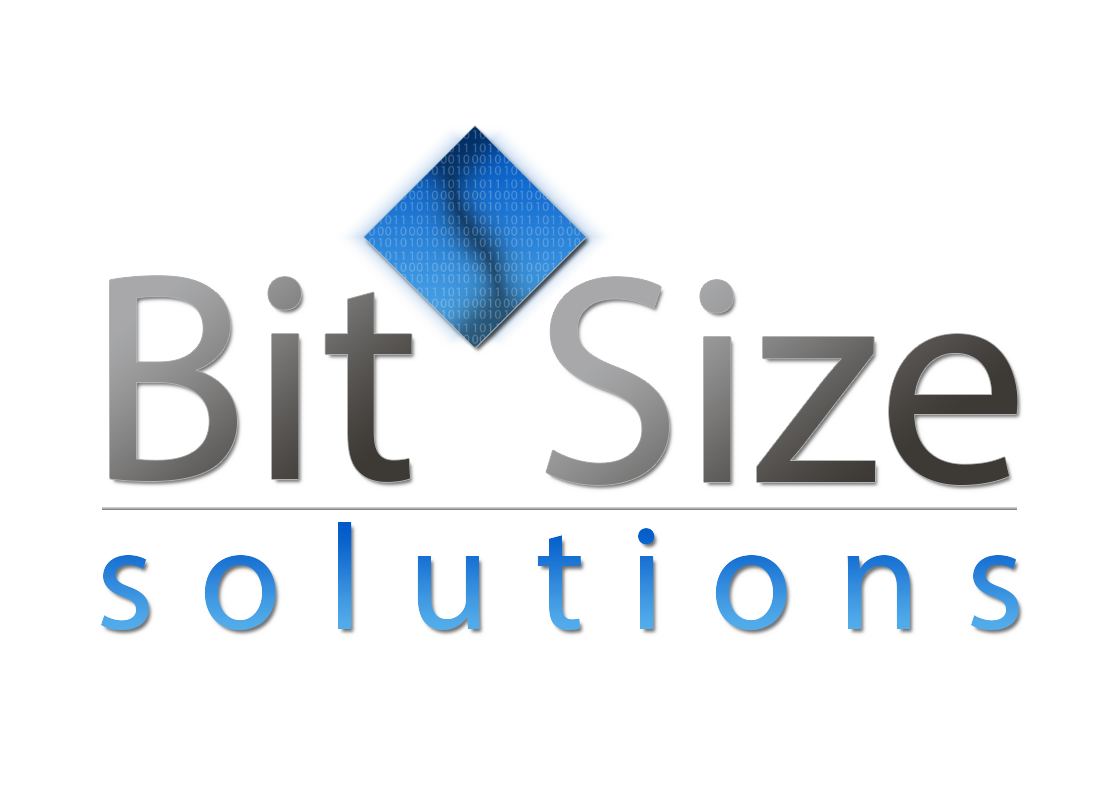 presents
Project United
1
9/24/2013
Software Plan
Welcome
Client: Dr. Timoth Lederman
Guest: Dr. Darren Lim
Guest: Dr. Meg Fryling
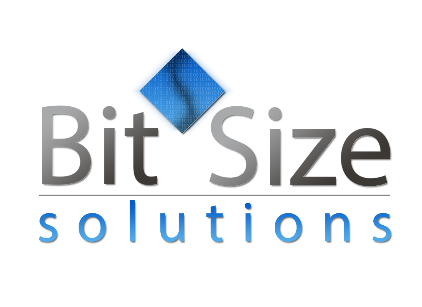 2
9/24/2013
Software Plan
Agenda
Introduction
Problem Definition
System Justification
System Goals
System Constraints
Resources
Model
Timeline
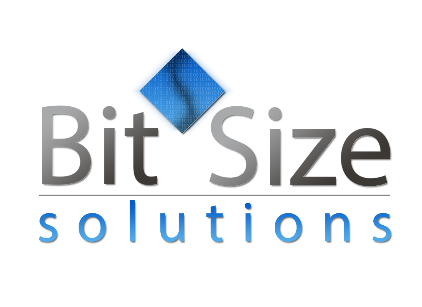 3
9/24/2013
Software Plan
Introduction
Zachary Witter
Team Leader
Dustin Clark
Webmaster
Josh Tomazewski
Database Administrator
Devin Hurley
Lead Developer
Chan Tran
Data Scientist
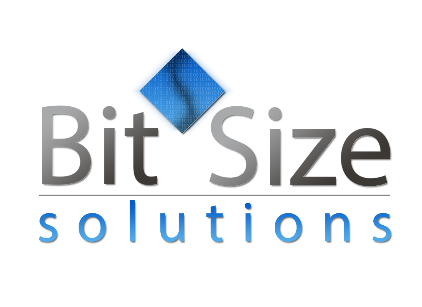 4
9/24/2013
Software Plan
Agenda
Introduction
Problem Definition
System Justification
System Goals
System Constraints
Resources
Model
Timeline
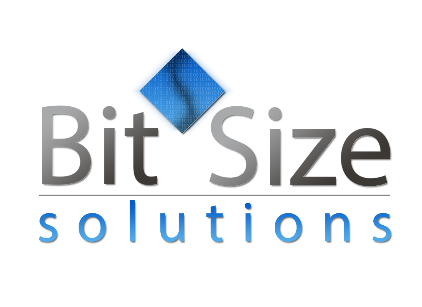 5
9/24/2013
Software Plan
Problem Definition
Difficult to find other forum members
 
Current system is time consuming

 Forum members can not add their own data

 Intuitive implementation needed
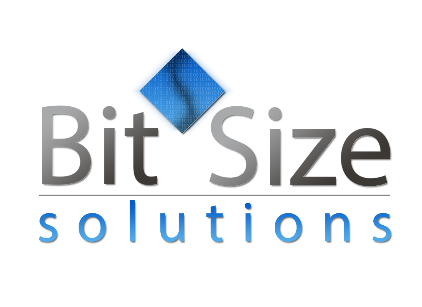 6
9/24/2013
Software Plan
Agenda
Introduction
Problem Definition
System Justification
System Goals
System Constraints
Resources
Model
Timeline
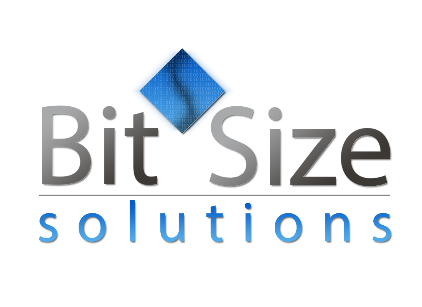 7
9/24/2013
Software Plan
System Justification
Members enter data

 Members easily arrange meetings

 Simplified way to obtain directions

 Peace-of-mind to traveling members
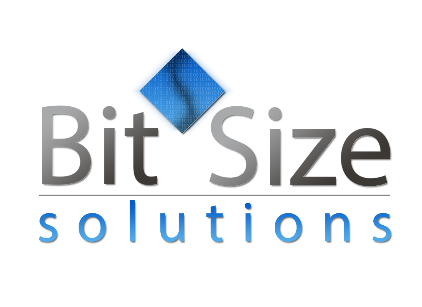 8
9/24/2013
Software Plan
Agenda
Introduction
Problem Definition
System Justification
System Goals
System Constraints
Resources
Model
Timeline
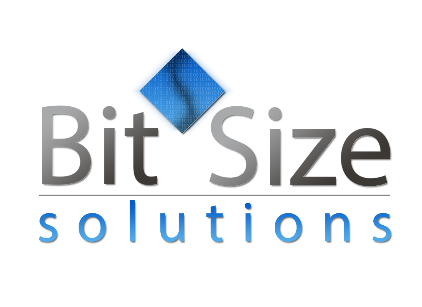 9
9/24/2013
Software Plan
System Goals
Simple & Easy
 Viewing Map
 Inputting data
 Directions
 Low Maintenance
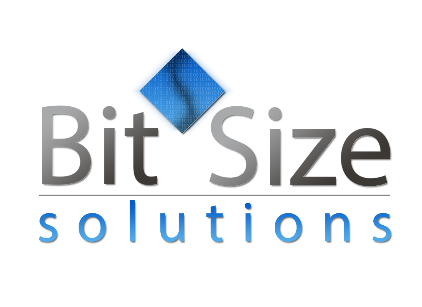 10
9/24/2013
Software Plan
Agenda
Introduction
Problem Definition
System Justification
System Goals
System Constraints
Resources
Model
Timeline
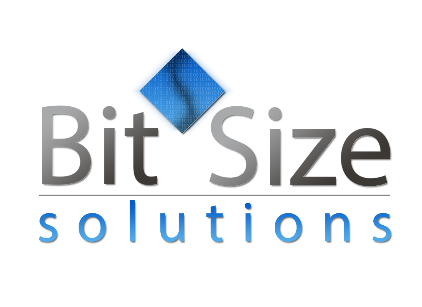 11
9/24/2013
Software Plan
System Constraints
Compatibility
 Different Browsers
 Different versions
 Resolution Size

 Administrator Monitoring of User Data

 MySQL
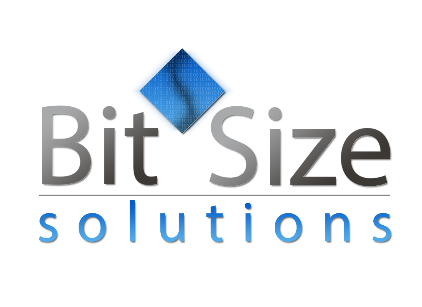 12
9/24/2013
Software Plan
Agenda
Introduction
Problem Definition
System Justification
System Goals
System Constraints
Resources
Model
Timeline
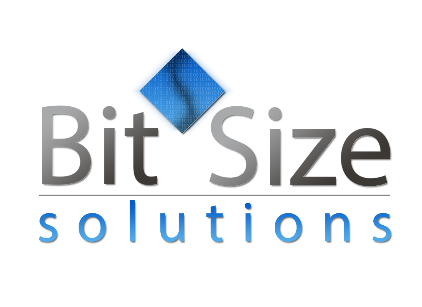 13
9/24/2013
Software Plan
Resources
Hardware

Languages

Software
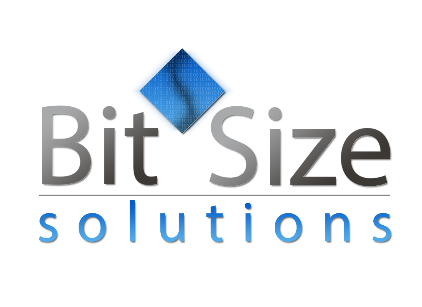 14
9/24/2013
Software Plan
Agenda
Introduction
Problem Definition
System Justification
System Goals
System Constraints
Resources
Model
Timeline
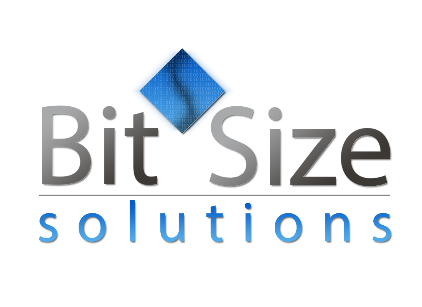 15
9/24/2013
Software Plan
Model
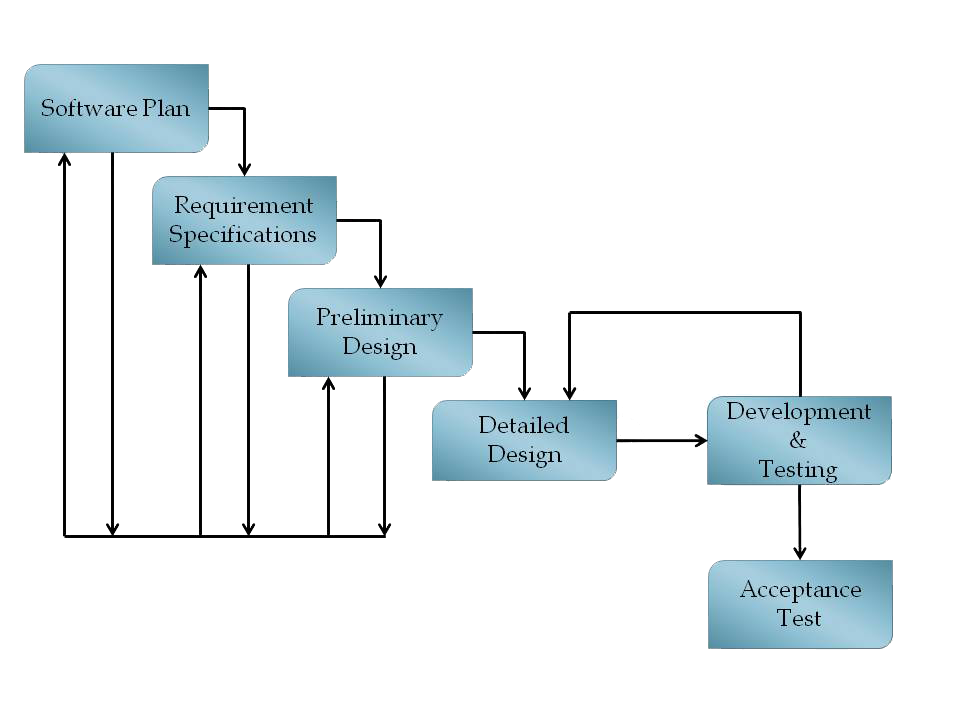 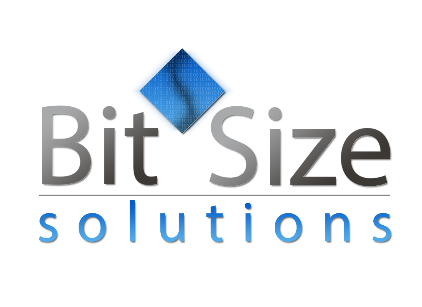 16
9/24/2013
Software Plan
Agenda
Introduction
Problem Definition
System Justification
System Goals
System Constraints
Resources
Model
Timeline
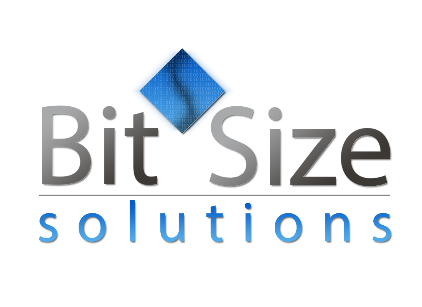 17
9/24/2013
Software Plan
Timeline
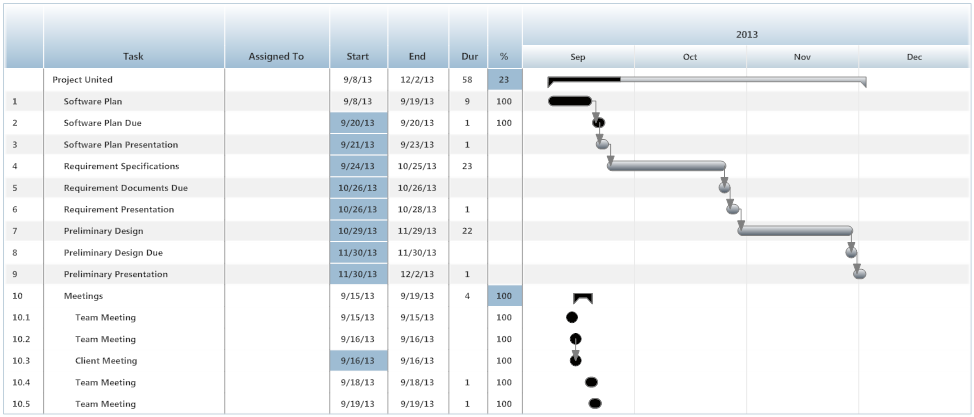 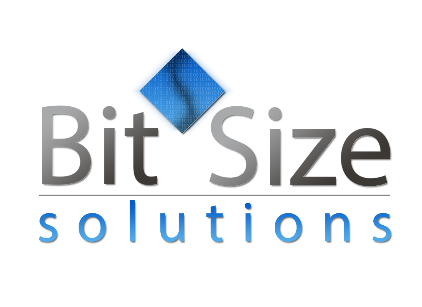 18
9/24/2013
Software Plan
Thank You
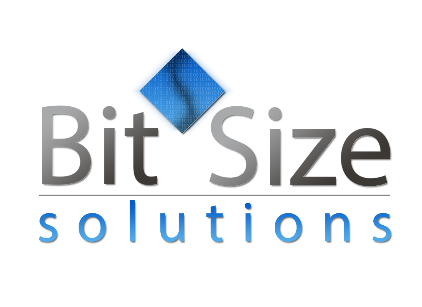 19
9/24/2013
Software Plan